A trip around the world:All continents are the same…
To embed geography knowledge of a continent using geography skills
All continents are the same…
Do you agree?

Class vote: Yes or No
Which continent is this then?
https://www.youtube.com/watch?v=oxktUBFzcsQ
[Speaker Notes: Don’t have the volume on the clip ….]
Where is North America?
[Speaker Notes: Students to point to on board or on own map]
Where is North America?
Blank A3 map of the world continents

Label the continent of North America and the surrounding oceans
Describe the location of North America from the UK using the eight point compass directions, continents and oceans.
Extension – which continents, seas and countries would you cross on your way to north America
Where is North America?
[Speaker Notes: Extension – this could be done as a straight forward West across the Atlantic then North up through the countries or students could go the long way round.]
It should look something like this
North America
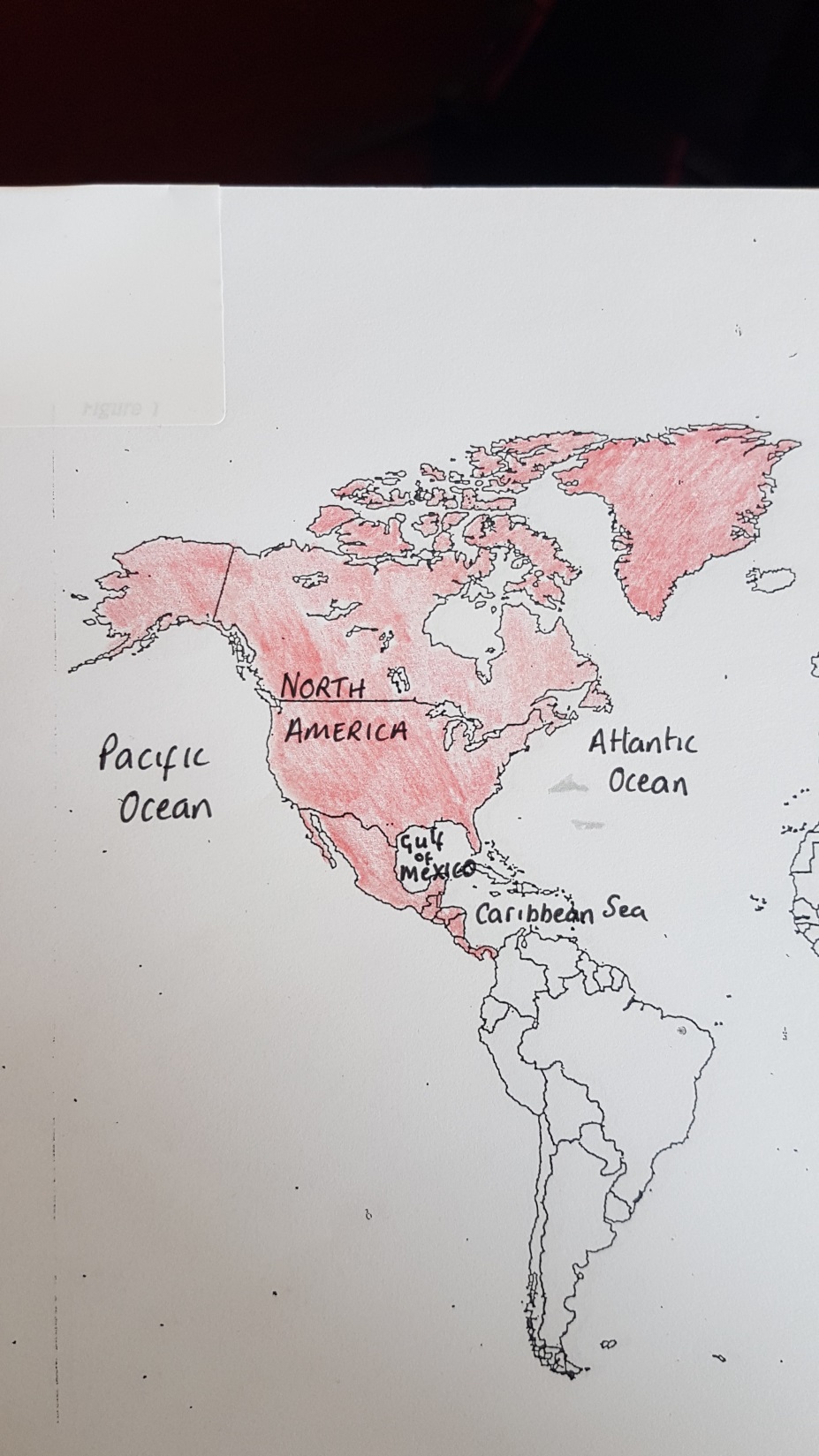 What are the major countries in North America?
Find the following countries on the A4 map of North America; USA, Mexico, Canada, Panama, Haiti
Label the countries on your North America map 
Choose one country and describe where it is to your partner using continent and compass directions.
Describe a journey between all of the countries -  you choose where you start.
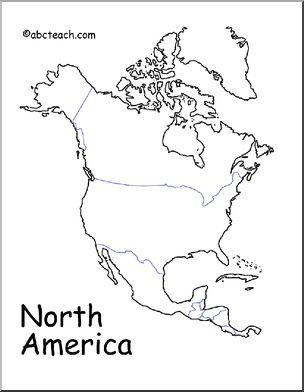 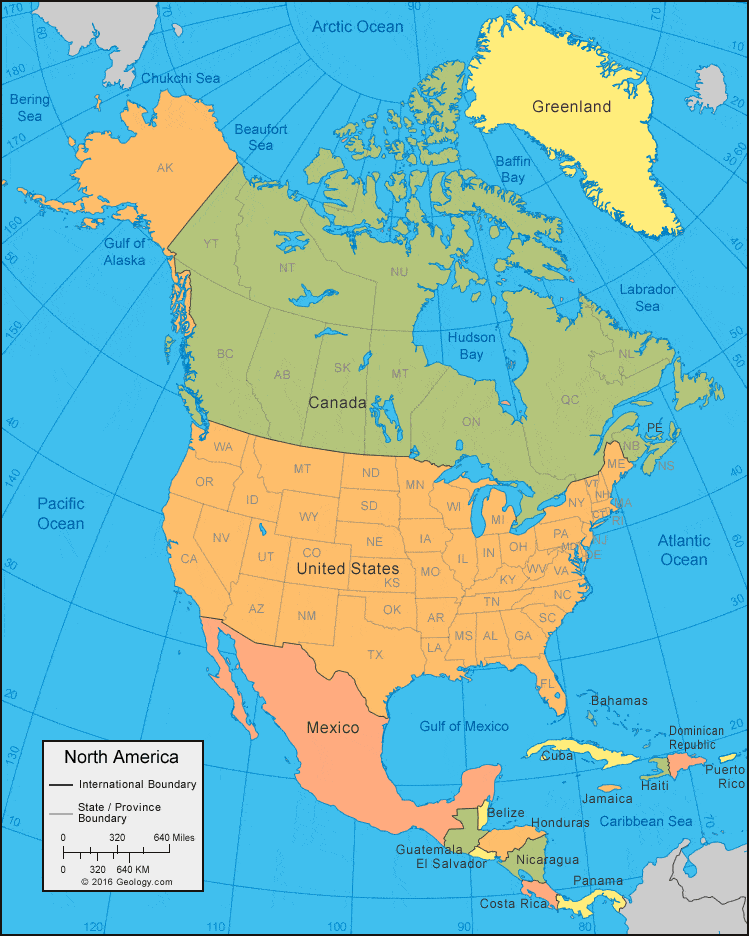 [Speaker Notes: Antigua and Barbuda, The Bahamas, Barbados, Belize, Canada, Costa Rica, Cuba, Dominica, Dominican Republic, El Salvador, Grenada, Guatemala, Haiti, Honduras, Jamaica, Mexico, Nicaragua, Panama, Saint Kitts and Nevis, Saint Lucia, Saint Vincent and the Grenadines, Trinidad and Tobago, United States of America
Non-Sovereign Territories in North America:
Anguilla (United Kingdom), Aruba (Netherlands), Bermuda (United Kingdom), Bonaire (Netherlands), British Virgin Islands (United Kingdom), Cayman Islands (United Kingdom), Clipperton Island (France), Curacao (Netherlands), Greenland (Denmark), Guadeloupe (France), Martinique (France), Montserrat (United Kingdom), Navassa Island (United States), Puerto Rico (United States), Saba (Netherlands), Saint Barthelemy (France), Saint Martin (France), Saint Pierre and Miquelon (France), Sint Eustatius (Netherlands), Sint Maarten (Netherlands), Turks and Caicos Islands (United Kingdom), U.S. Virgin Islands (United States]
What is North America like?
Use the maps to find out about the human and physical patterns of North America
Which maps are physical? What does physical mean?
Which maps are human? What does human mean?

Look at the maps using the following TIP

	T – Title – what does it say?
	I – Information – what does the key show?
	P – Pattern – what is the pattern of the map
What is North America like?
Use the maps to find out about the human and physical patterns of North America
Look at the maps using the following TIP
Onto your blank A4 map of North America:

 Identify the main human and physical features using the human and physical maps
 Annotate your map with words or symbols and a key to show your findings
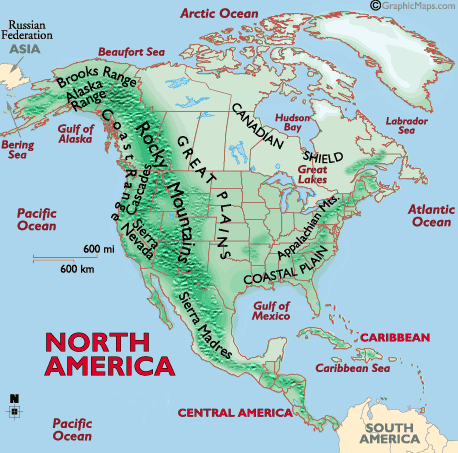 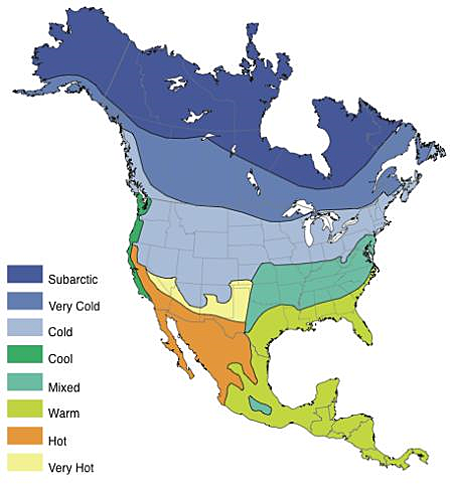 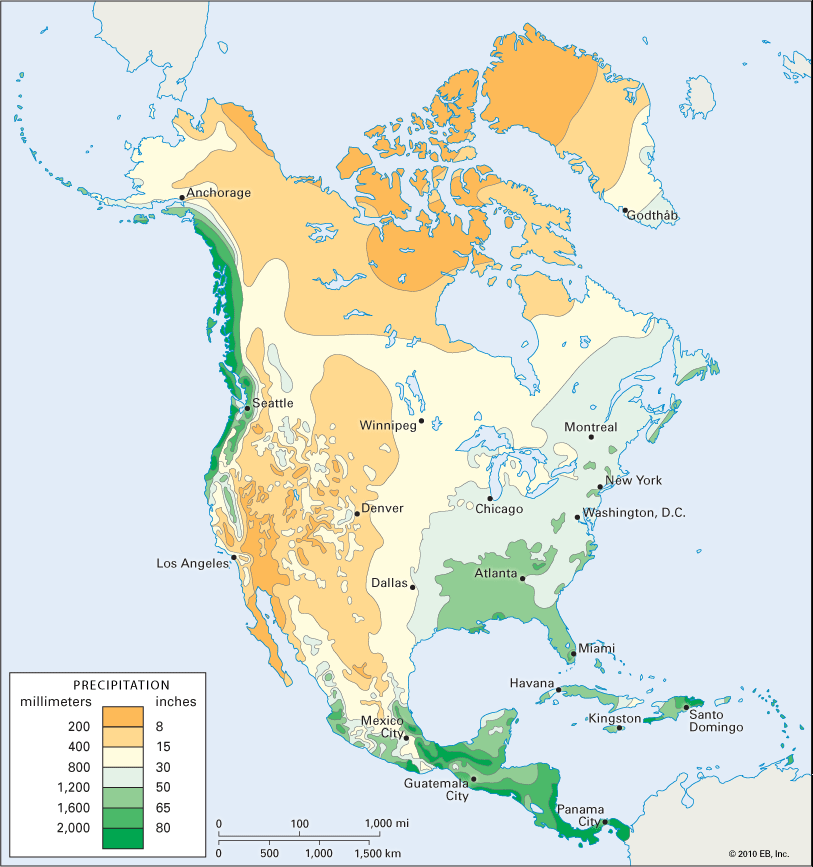 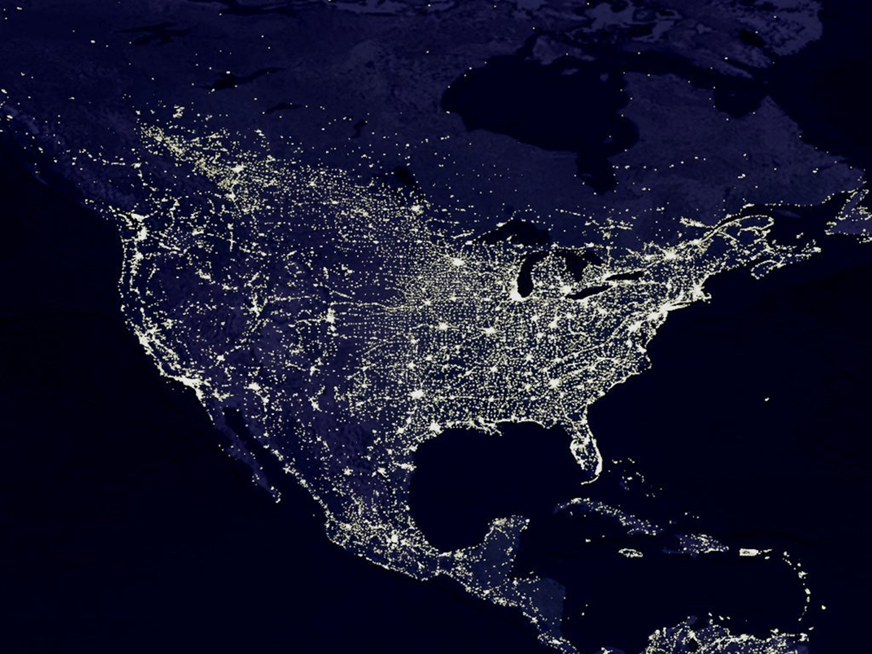 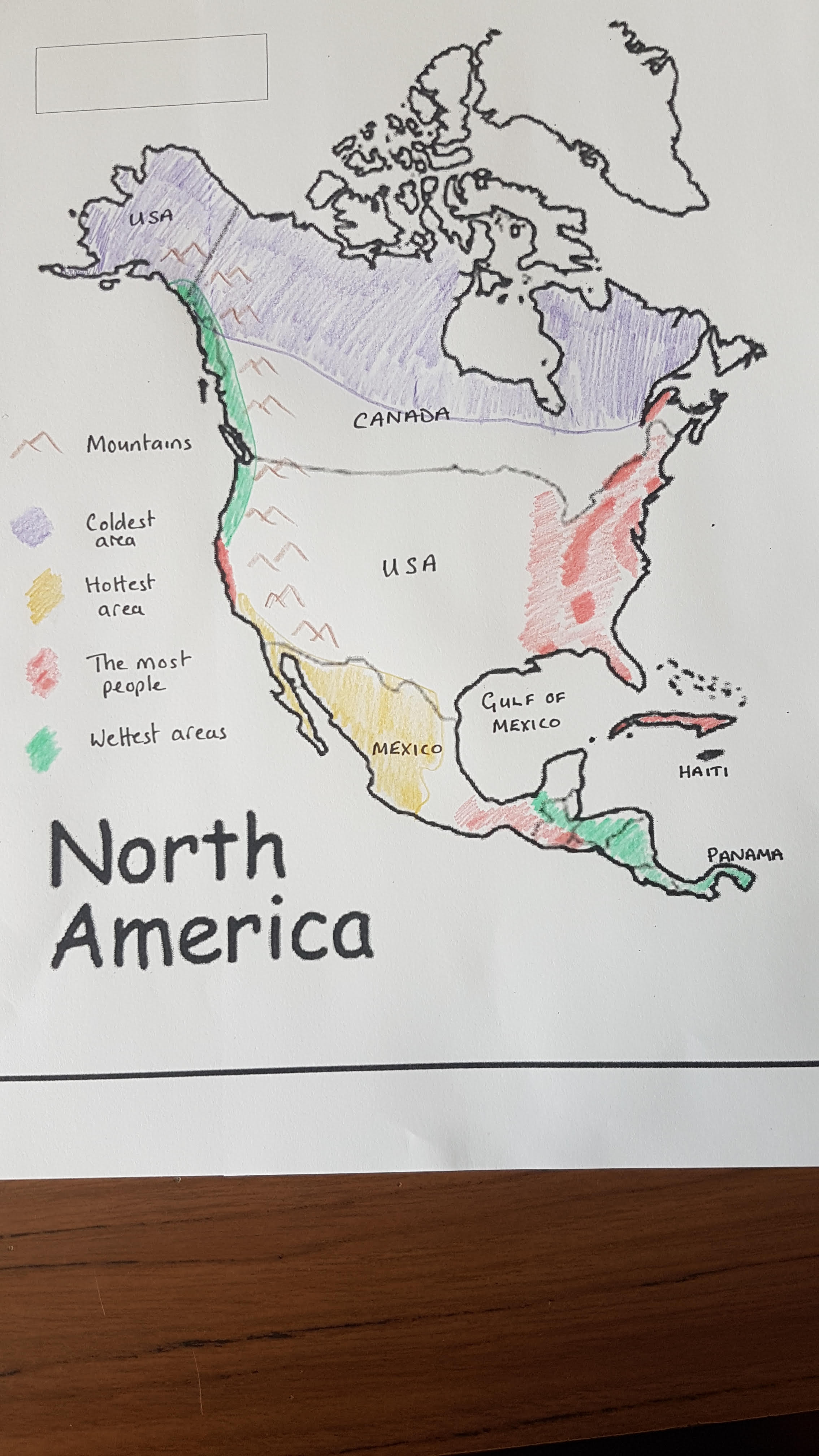 Key vocabulary
Continents – Europe, Asia, Oceania, Africa, South America, North America (and Antarctica)
Oceans – Arctic, Atlantic, Indian, Pacific, Southern
Directional vocabulary – south, south west, west, north west, north, north east, east, south east, 
Positional vocabulary – equator, northern hemisphere, southern hemisphere, Tropic of Cancer, Tropic of Capricorn, Arctic Circle, Antarctic Circle, latitude, longitude, Greenwich Meridian
Work completed by the end of the lesson
Spoken
Describe the location of the continent and a country
Describe a journey to the continent and between countries
Discuss the patterns found on the human and physical maps
Discussion as to whether ‘All continents are the same’

Recorded
Blank A3 world map with continent and ocean labels
Blank A4 map of continent with the countries and seas labelled
Blank A4 map of continent with annotations showing the main human and physical features